WRITING and LANGUAGE
Book Practice, Test 1
Pages 350+
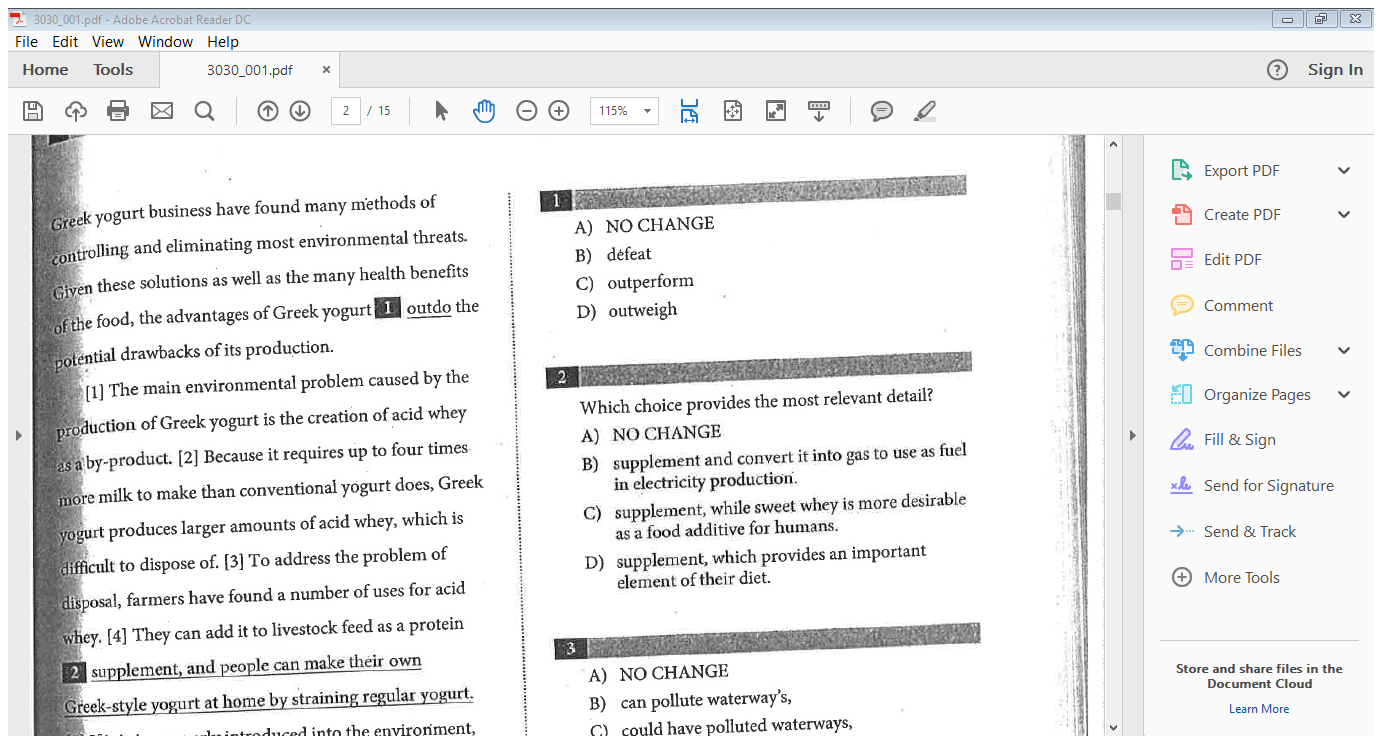 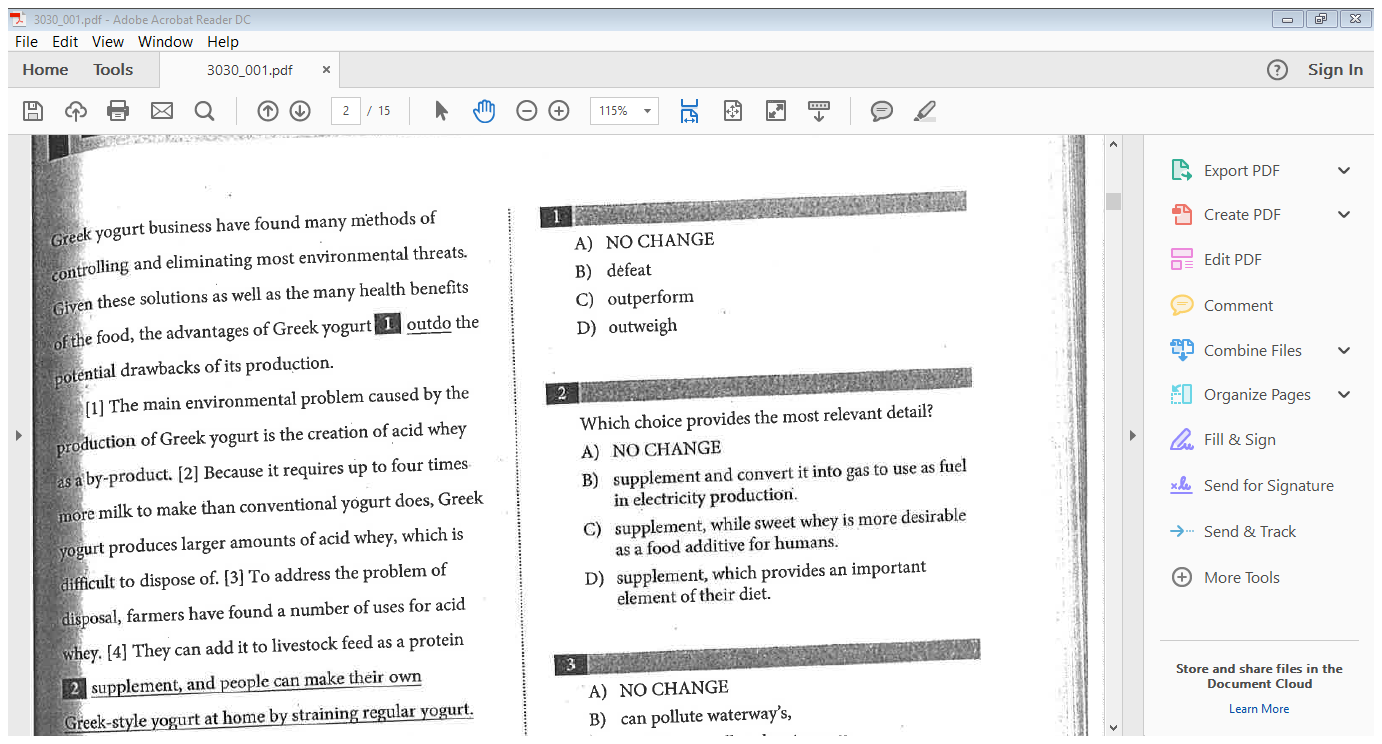 Idiom question:  
It’s just the way that we say the expression:  advantages OUTWEIGH.
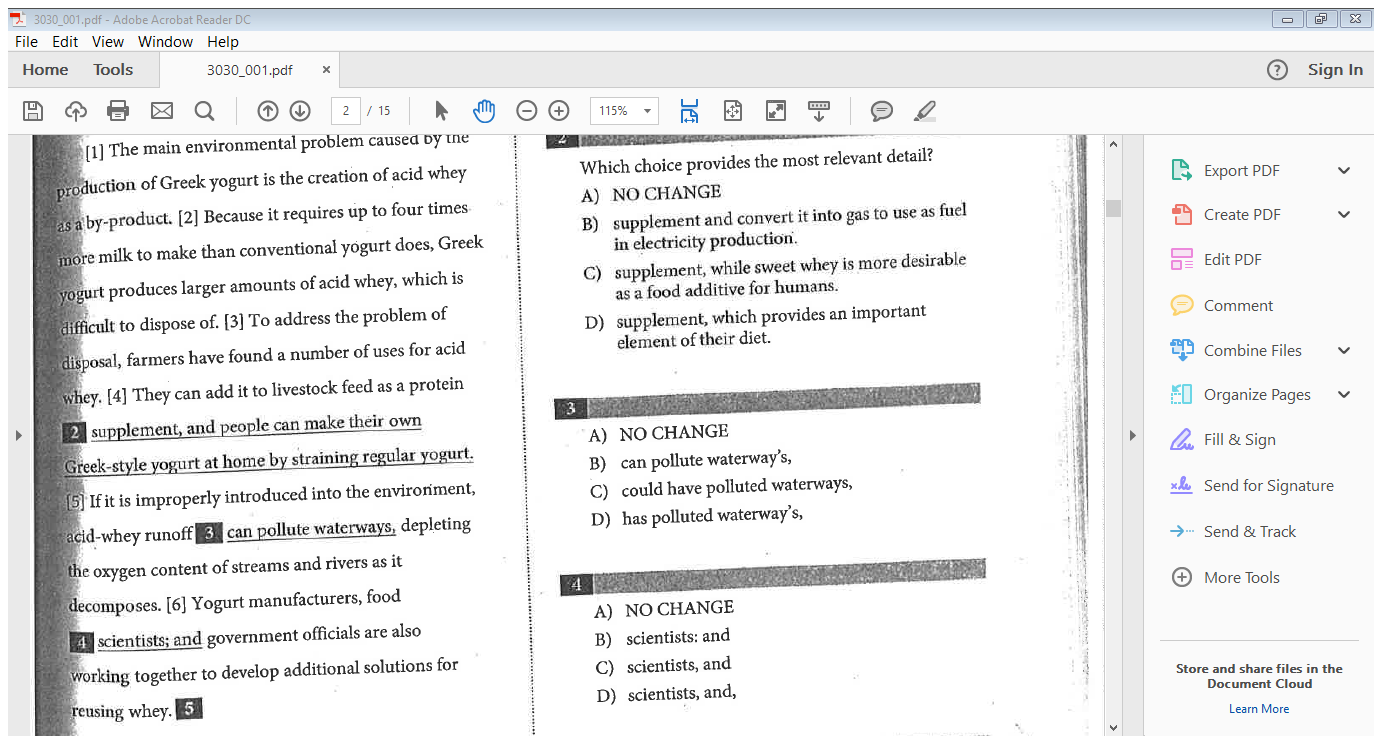 The question asks for a relevant detail of an advantage.
C can’t be right b/c food additives aren’t advantages.
D is incorrect b/c it just follows up on a point already noted; a new detail isn’t provided.
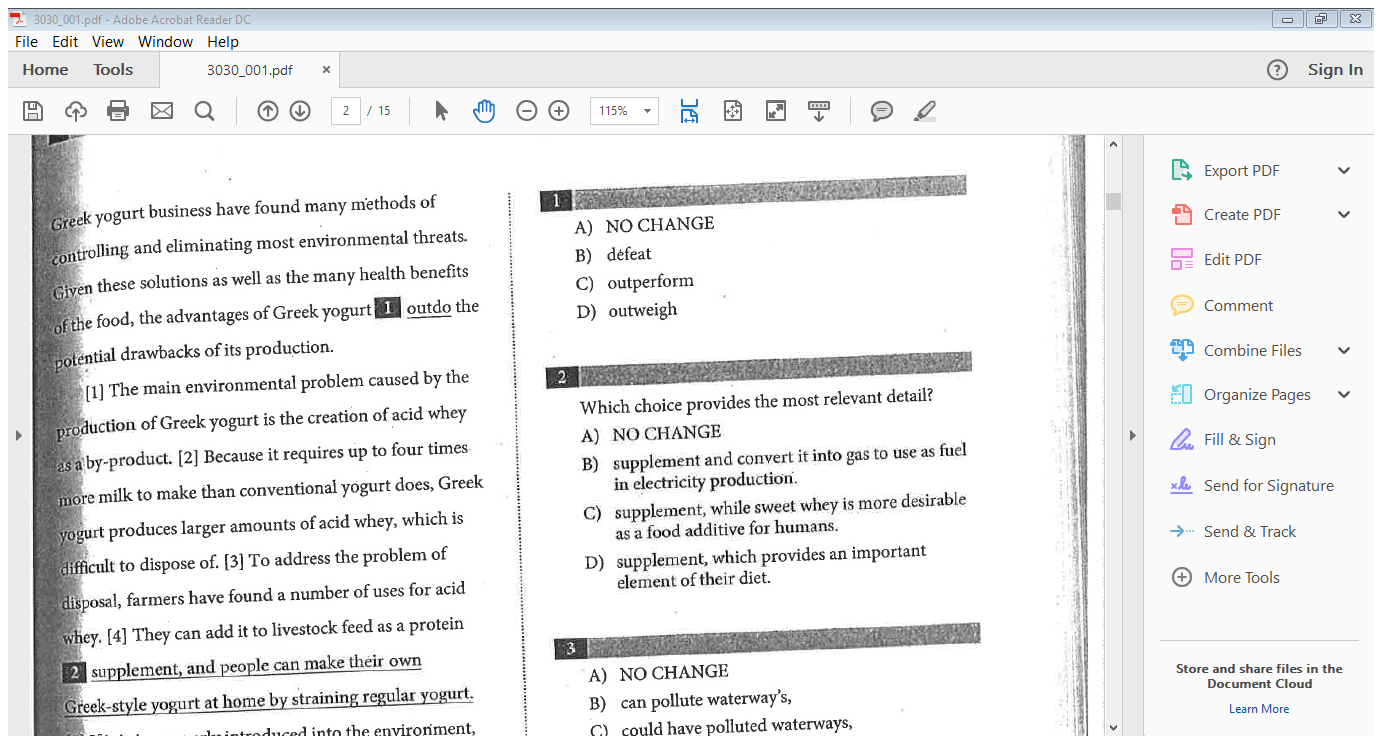 B is the correct answer b/c that choice does offer a new detail about an advantage related to fuel.
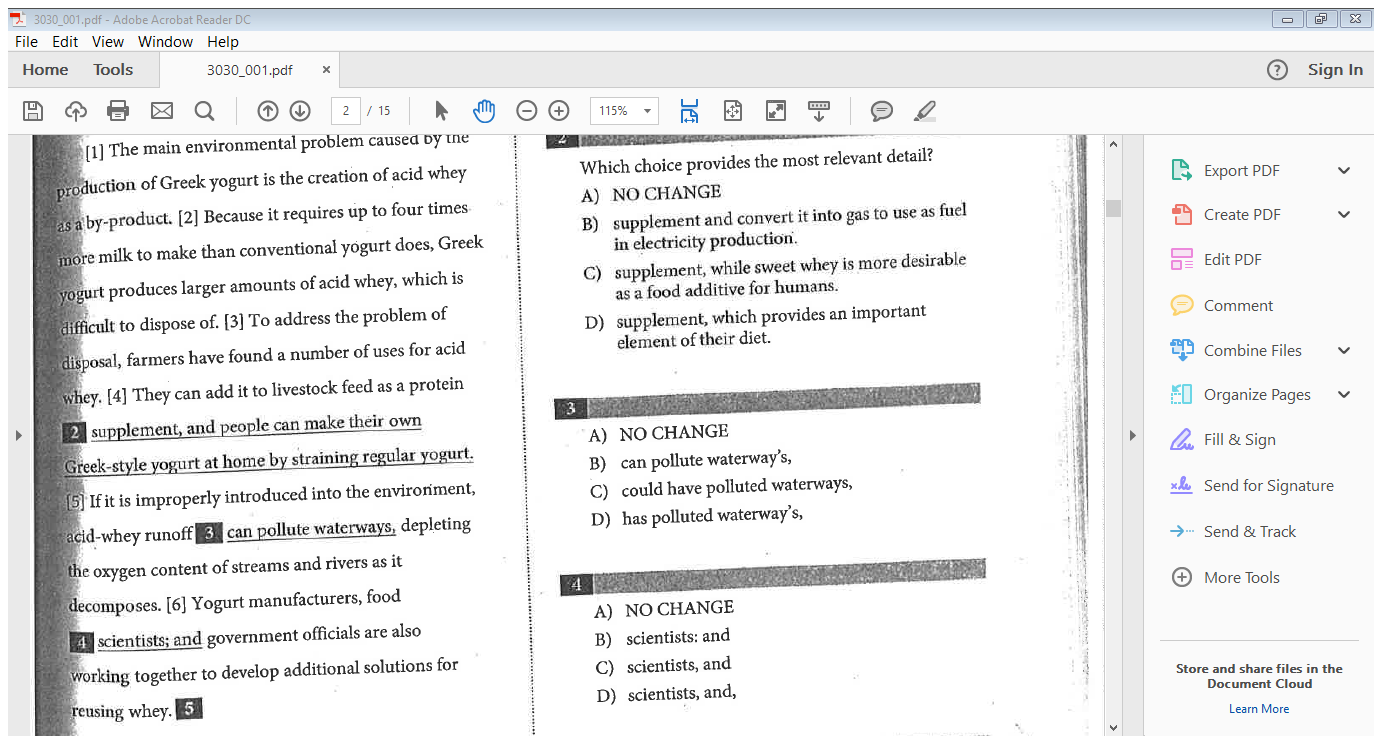 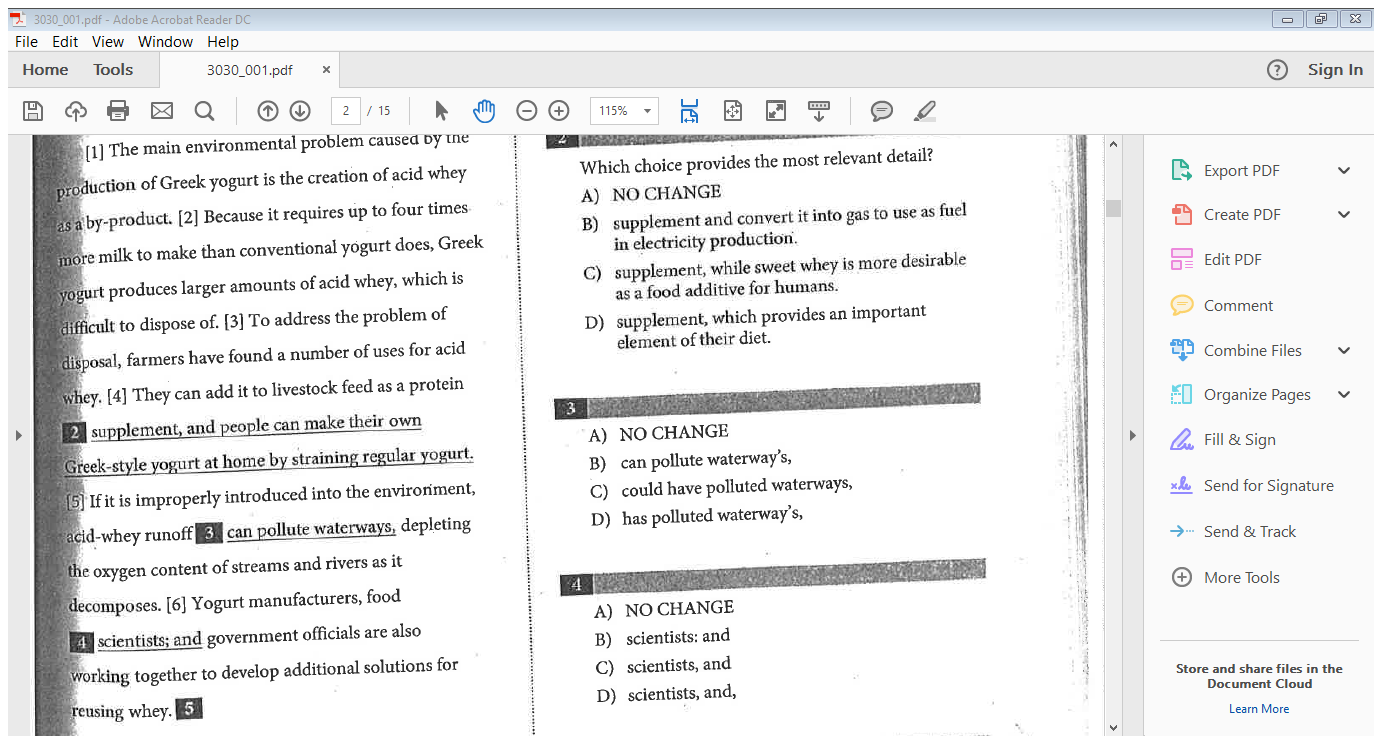 C is correct b/c it’s the only one that uses a comma correctly to separate items in a series.
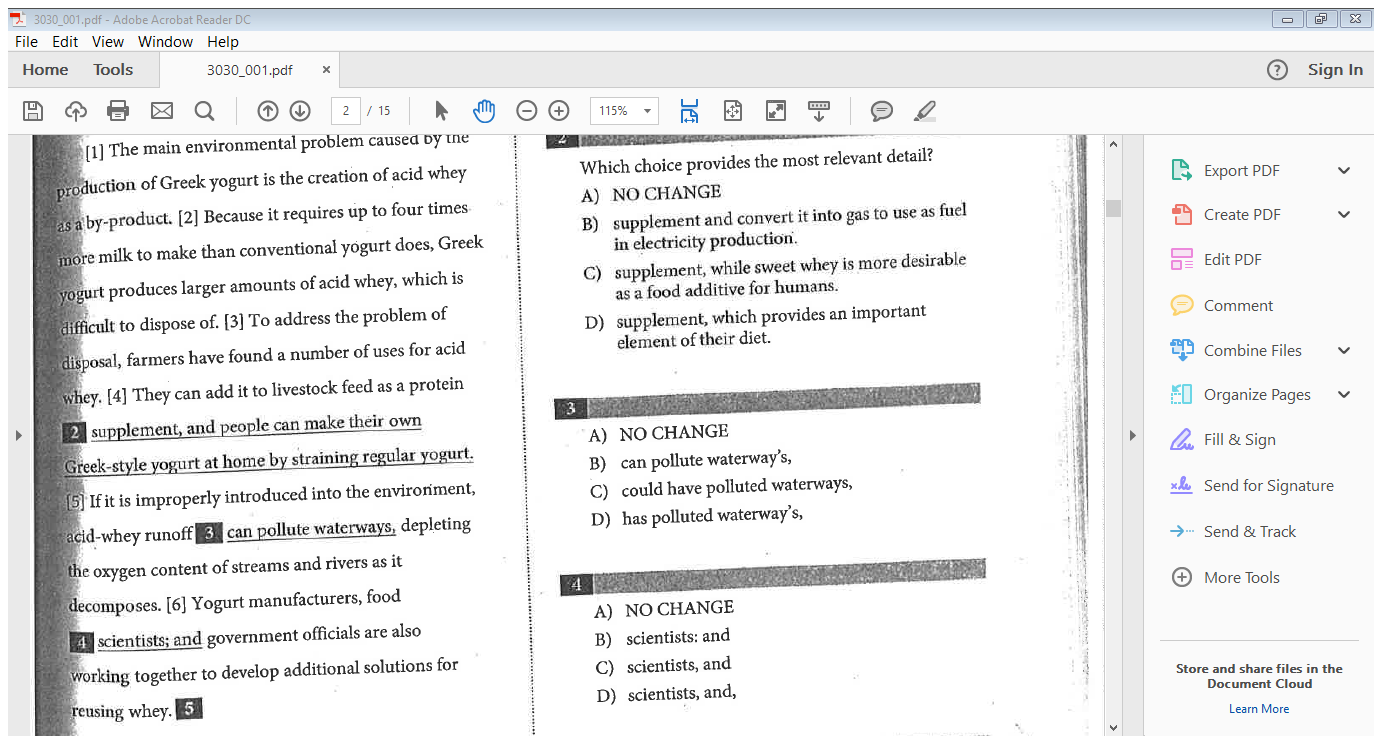 The answer is A.  
B and D are wrong b/c the word waterways is plural, not possessive.
C is wrong b/c of tense.
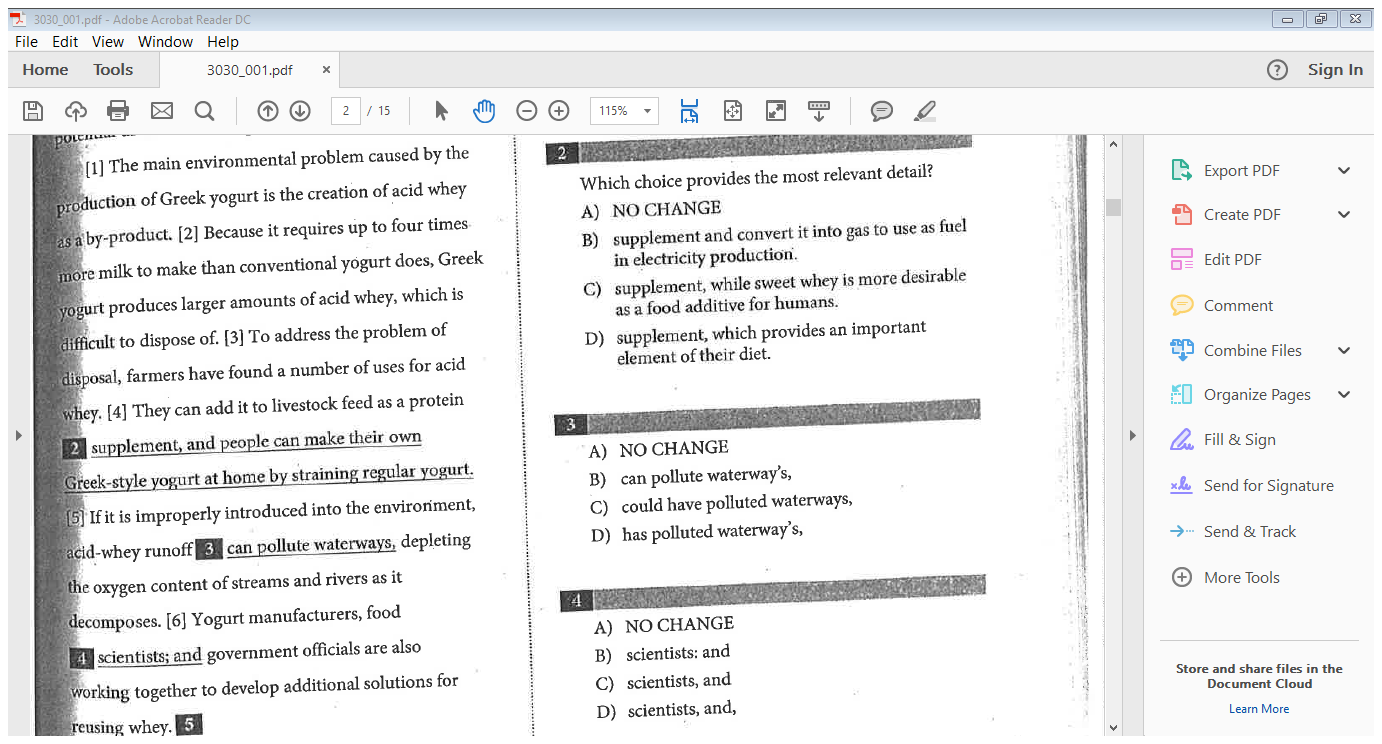 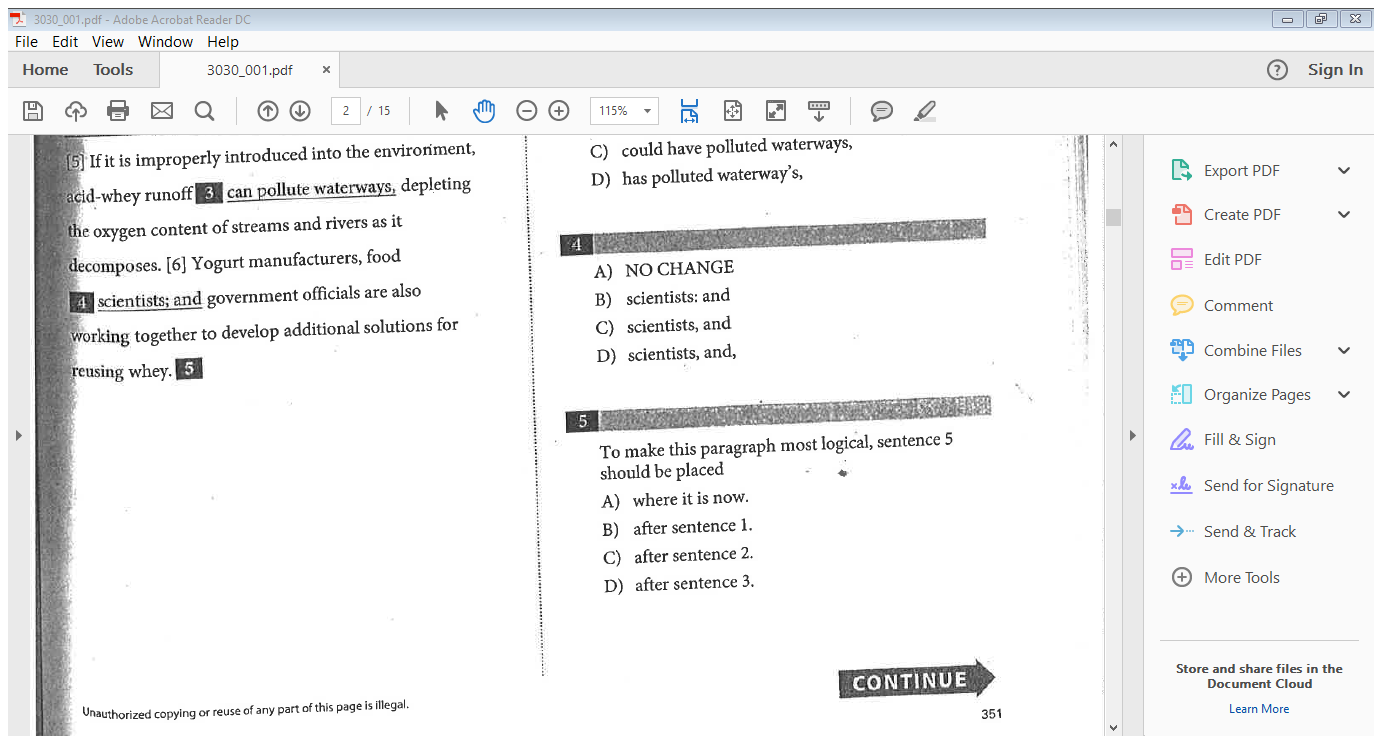 C is the answer because sentence 5 links sentence 2 (about acid whey by-products) with sentence 3 (which transitions to a solution).
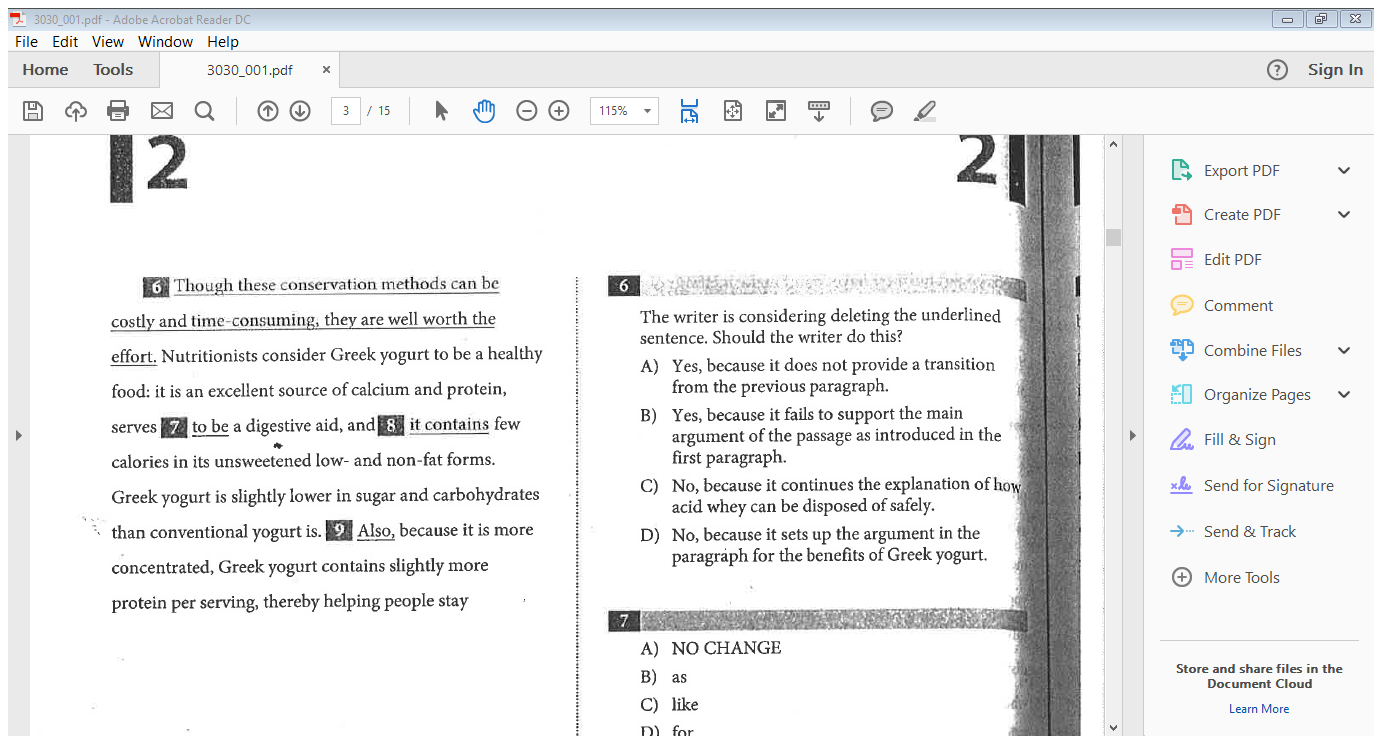 A is incorrect b/c it DOES transition.
B is incorrect b/c the argument is supported.
C is incorrect b/c there is no explanation of disposal of acid whey.
D is the answer b/c it sets up nutritional benefits; it harkens back to the 1st paragraph and idea that advantages outweigh disadvantages.
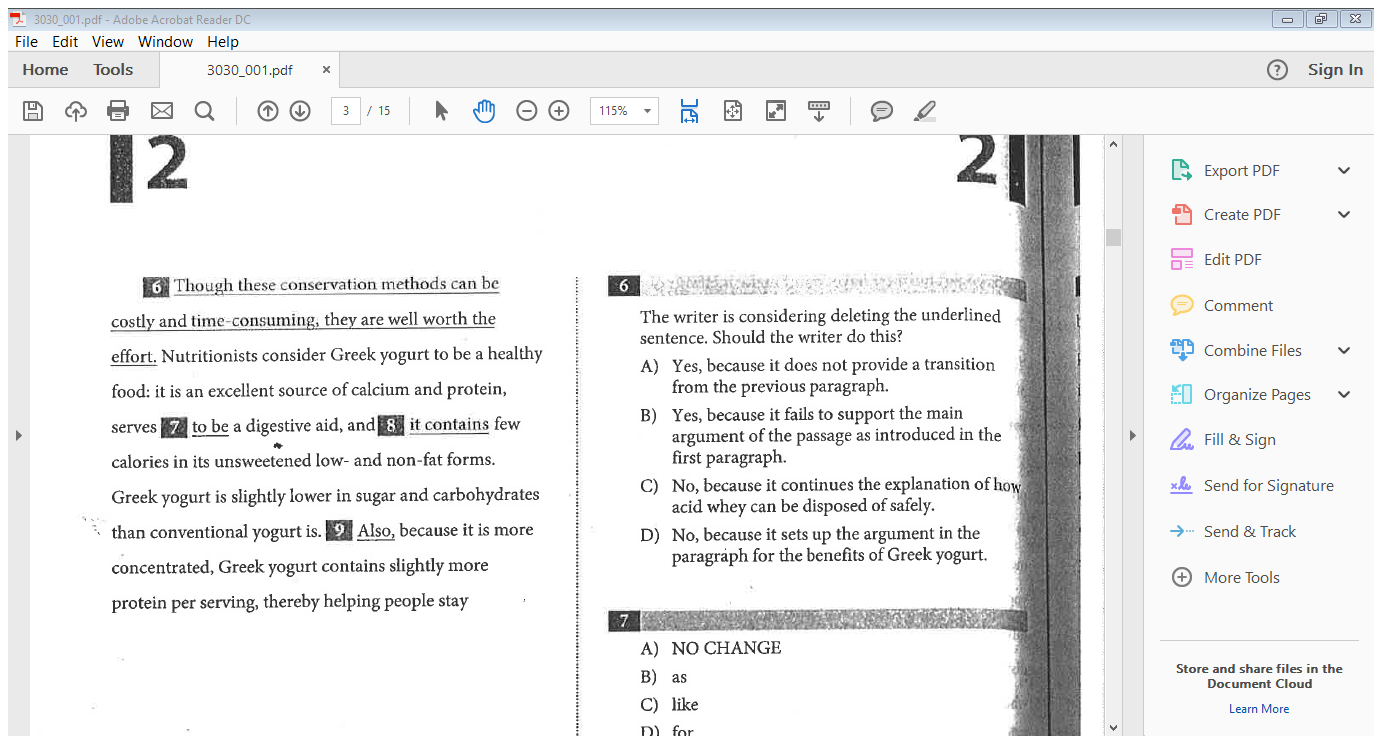 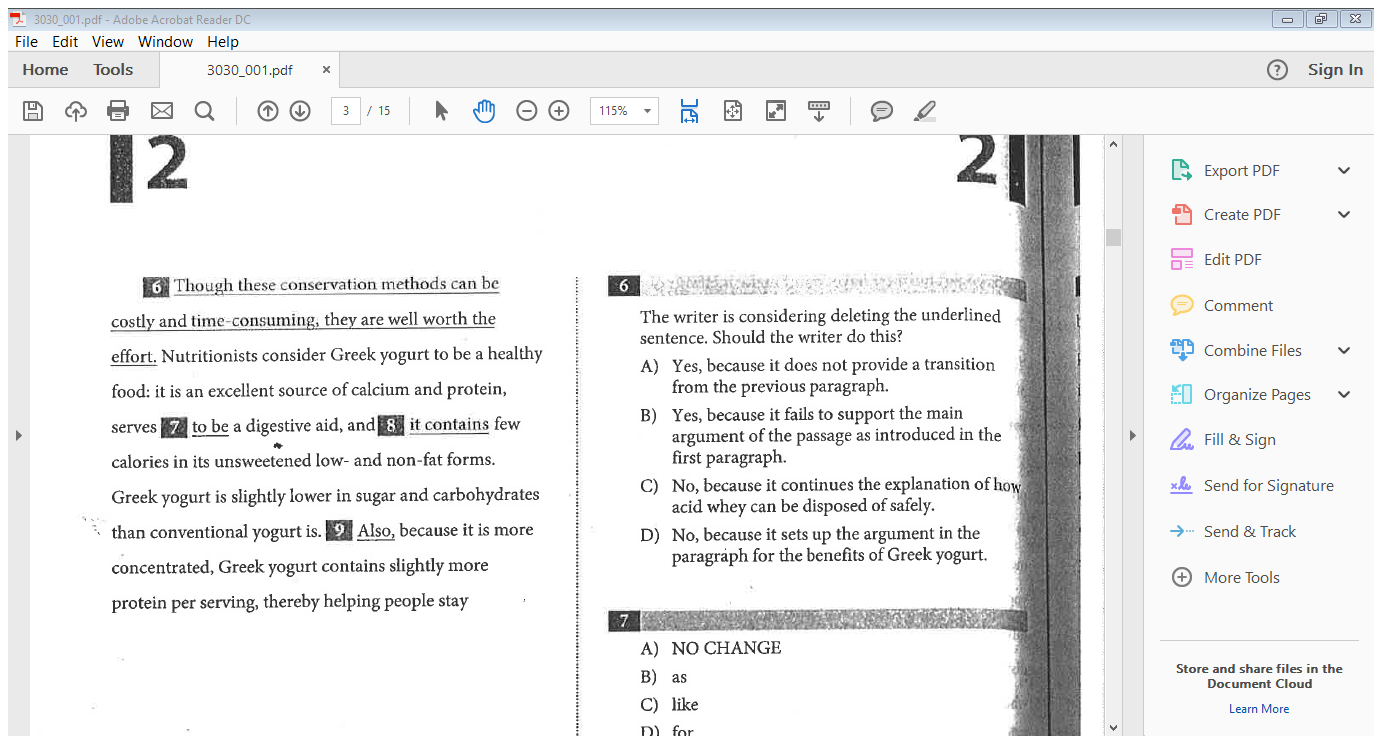 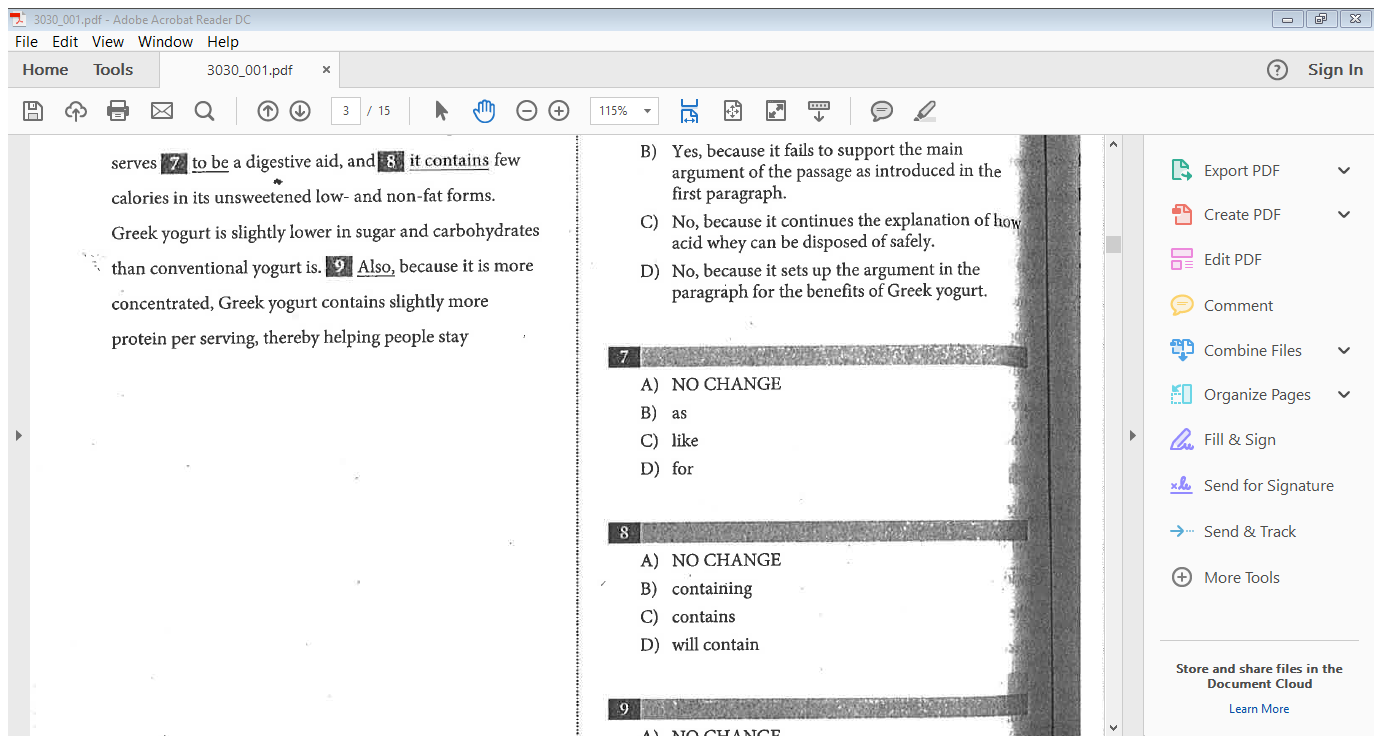 This is an idiom question.  There is already a verb with “serves,” so “to be” just doesn’t fit there.  B is the correct answer; “as” would then function as a preposition to begin that prepositional phrase “as a digestive aid.”
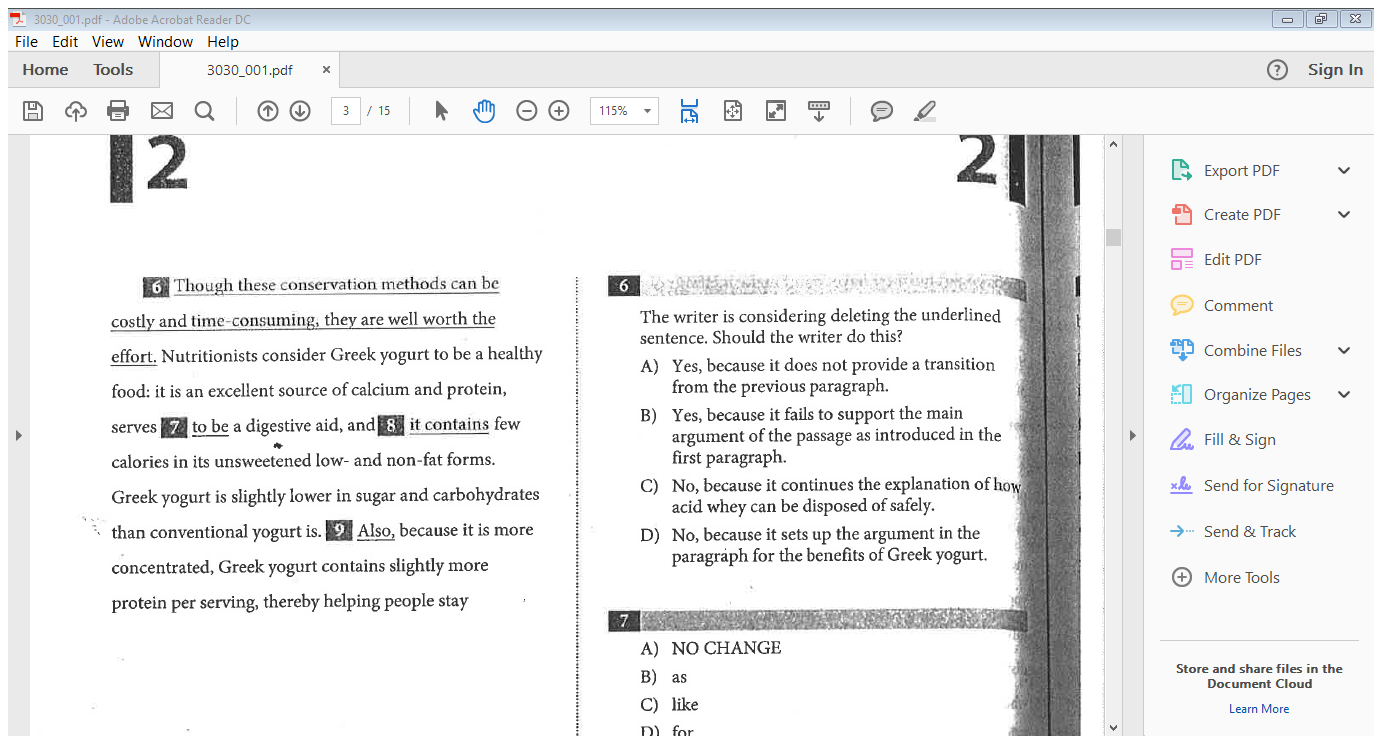 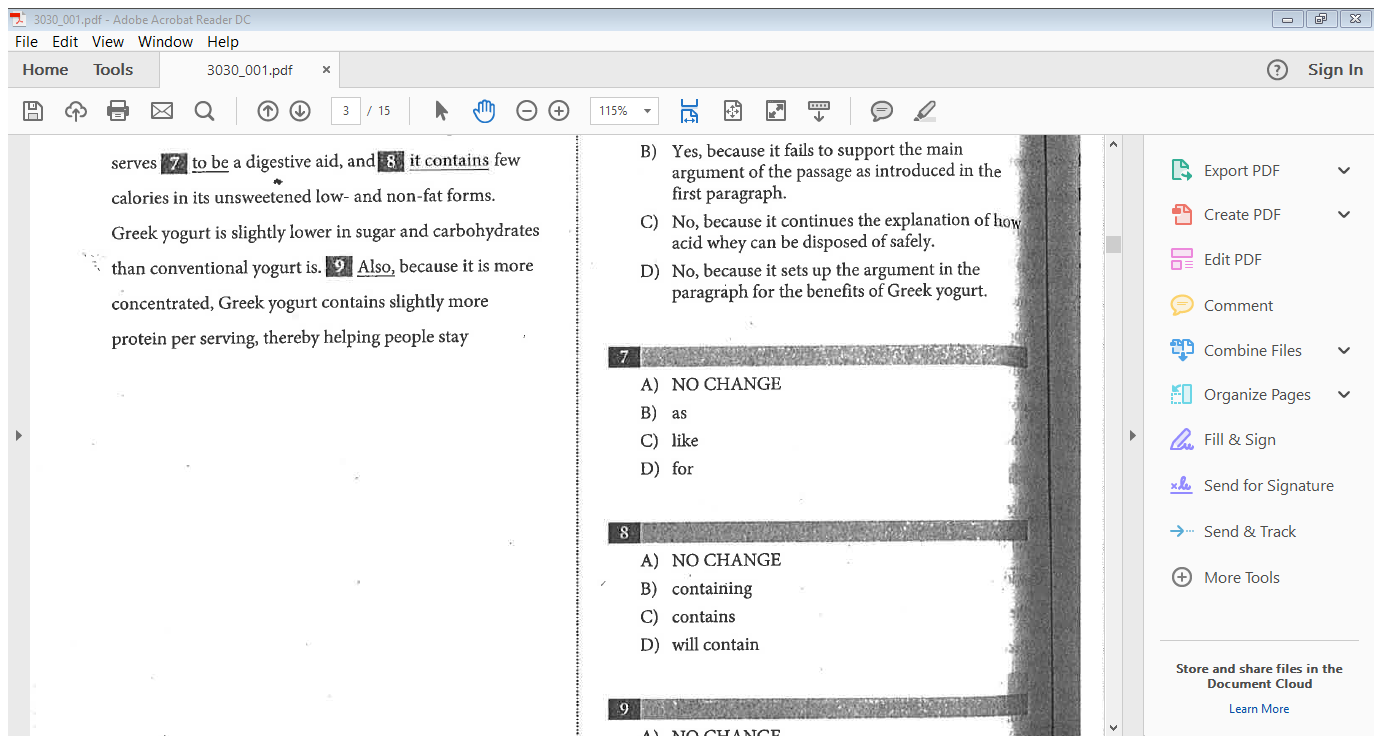 C is the correct answer b/c that choice maintains parallel structure in verb tense (earlier in the sentence, tense is seen with “is,” and “serves”).  C also completes the item in a series (of nutritional benefits).
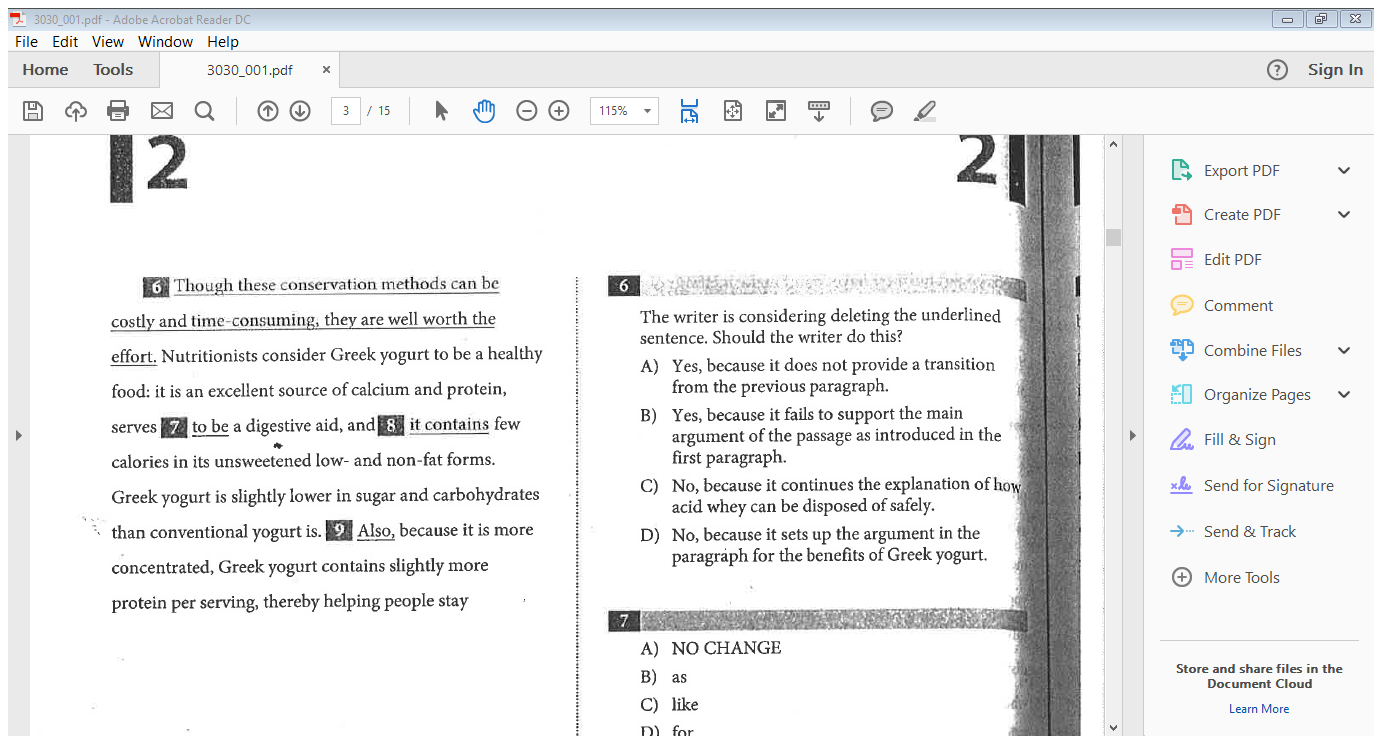 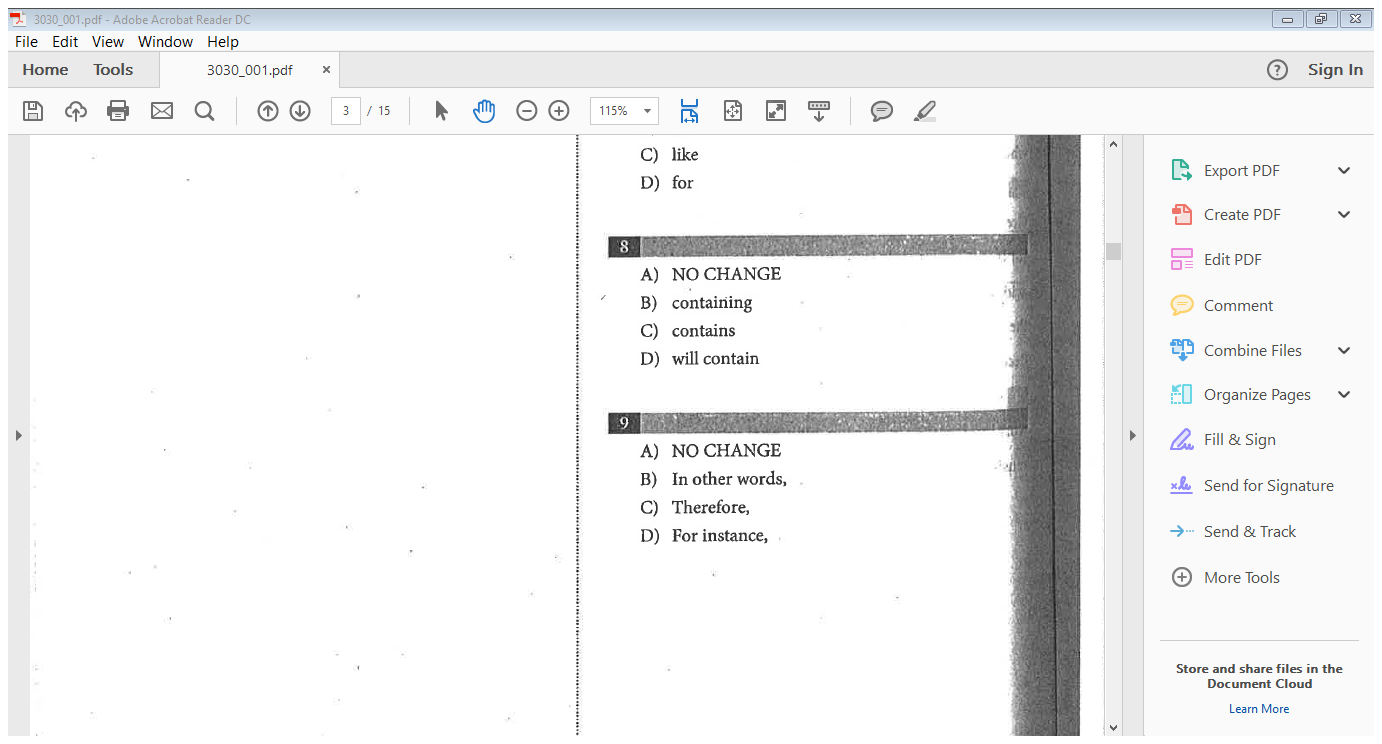 A is the correct answer.  
B is incorrect b/c it isn’t restating.
C is incorrect b/c “therefore” is just a substitute for “also,” which is redundant.
D is incorrect b/c it isn’t an example of sugar/content info.
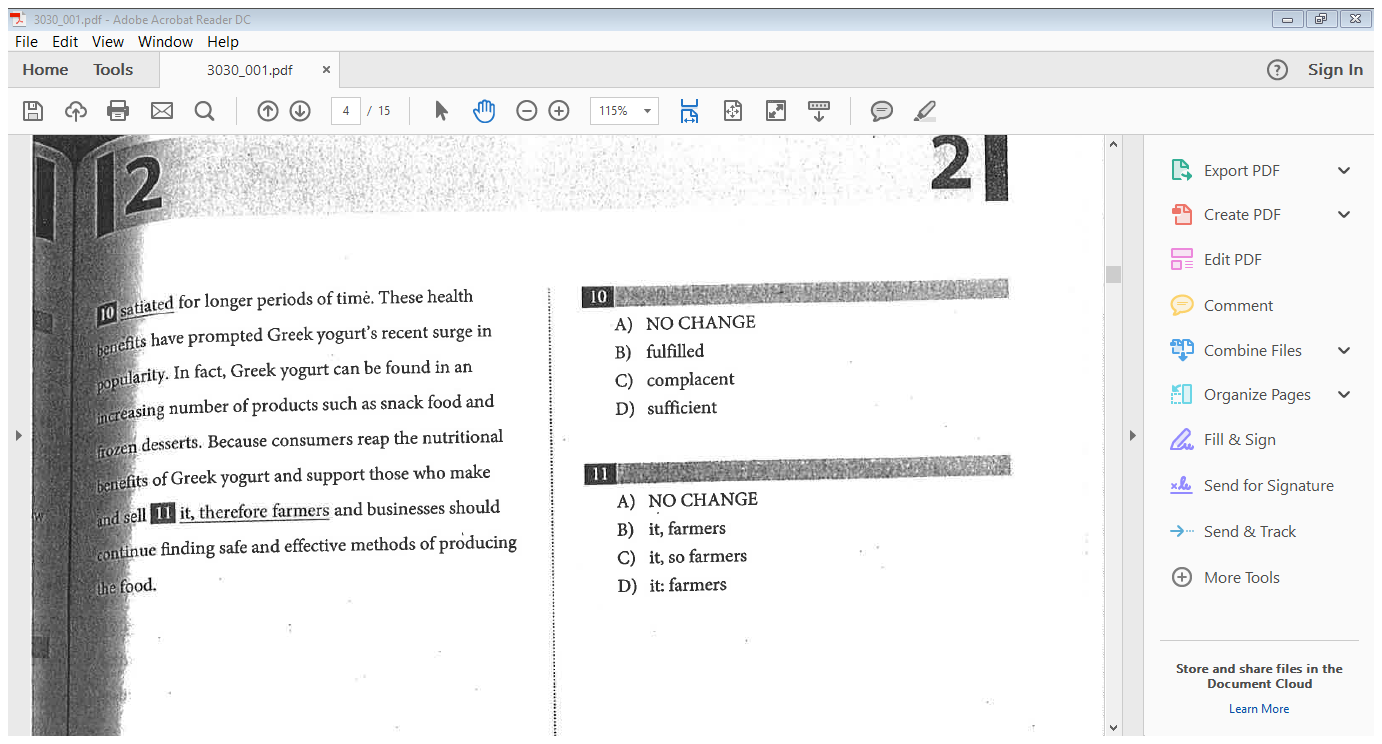 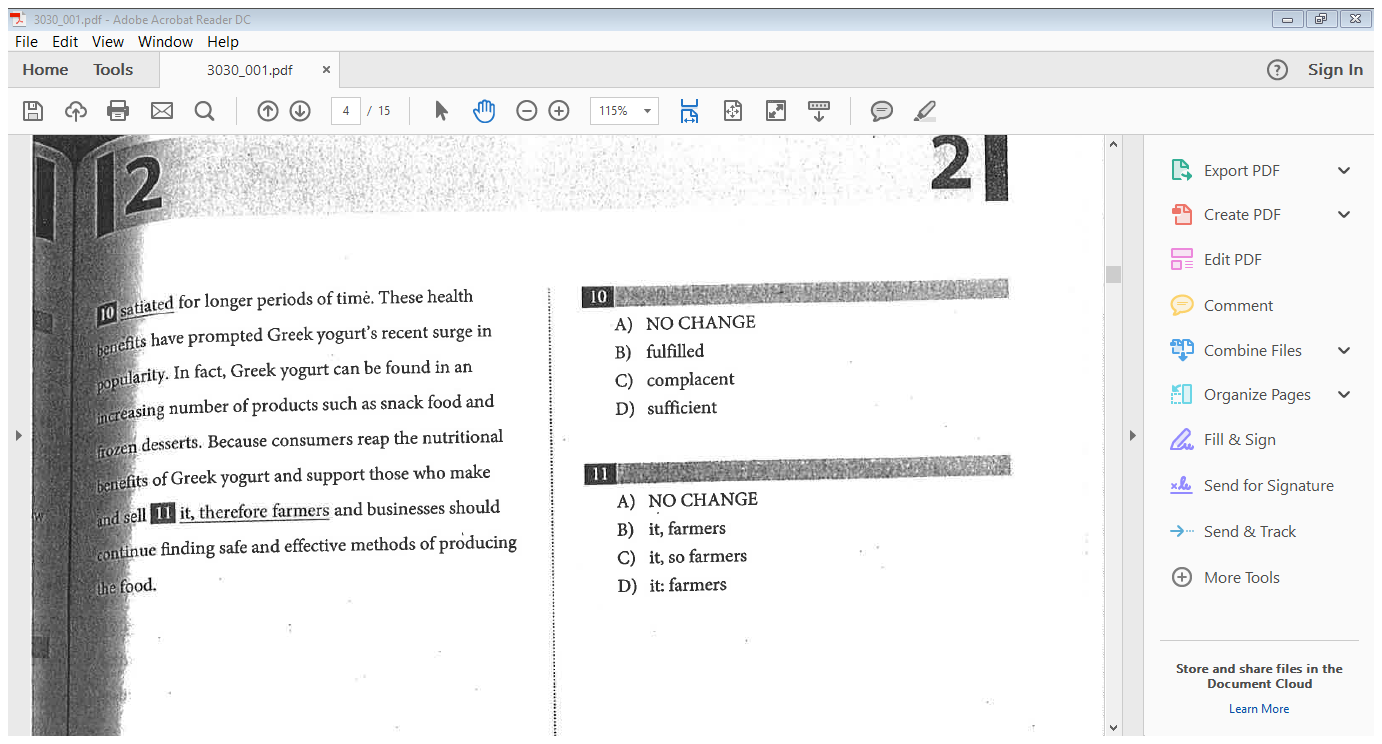 *This vocab in context question speaks to connotation.

A is the correct answer; satiated means satisfied/full.
B is incorrect b/c “fulfilled” speaks more to a state of mind.
C is incorrect b/c “complacent” also hints at state of mind.
D is incorrect b/c “sufficient” hints at providing the basics.
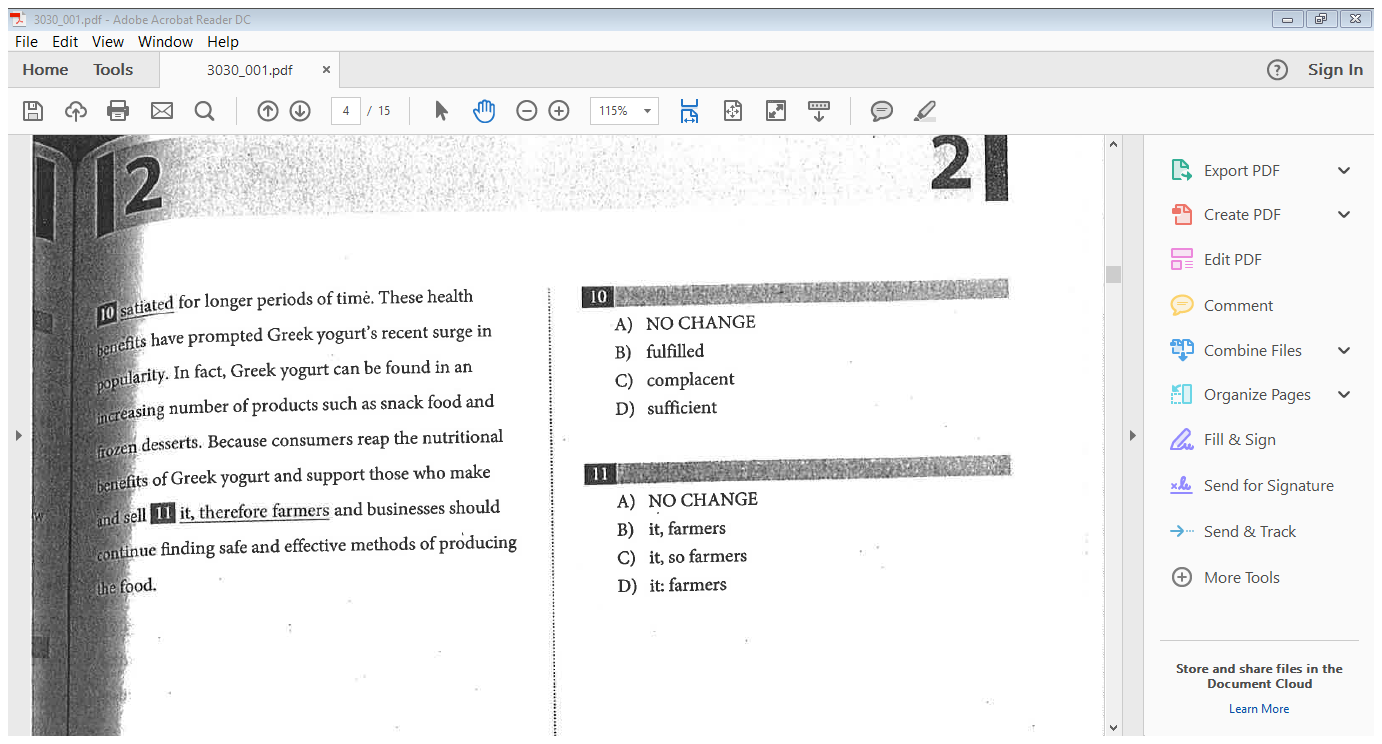 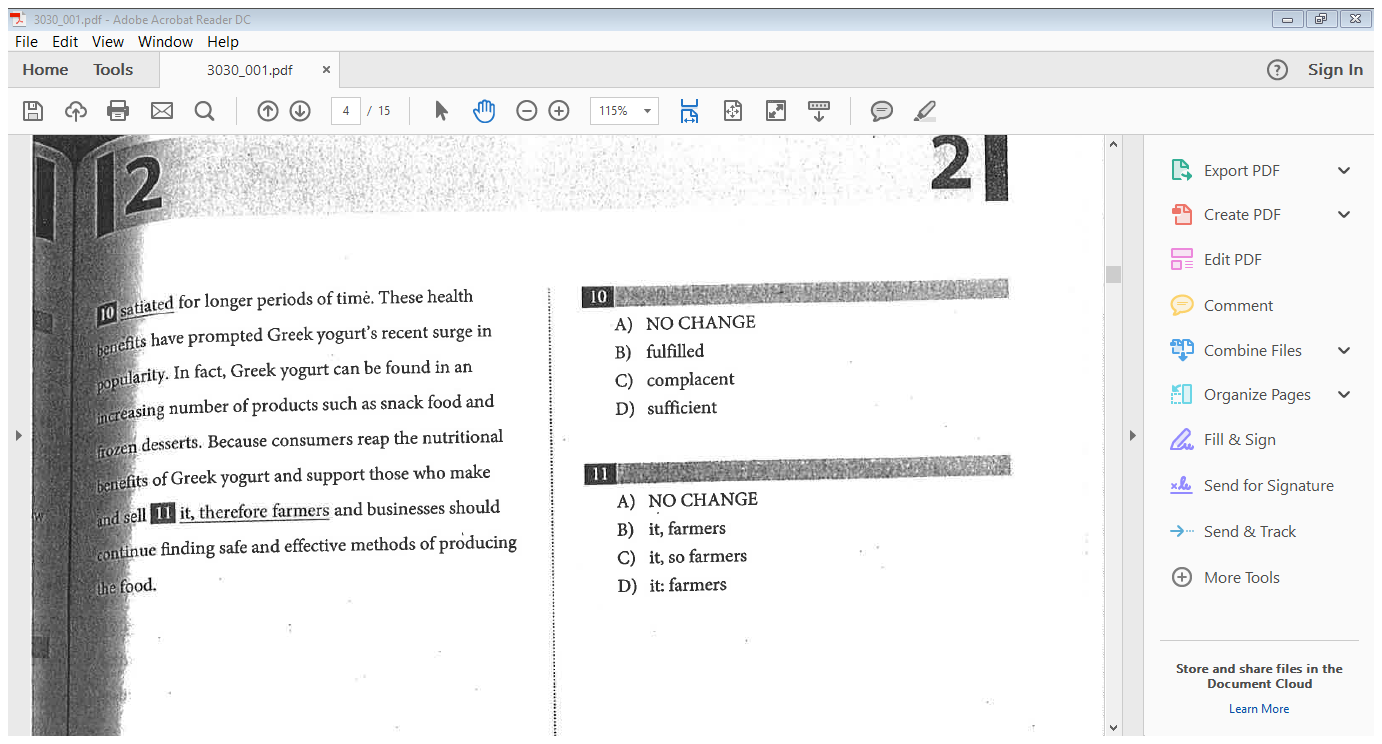 A is incorrect b/c the sentence is a run on.
B is the correct answer b/c that choice correctly uses a comma to offset an introductory phrase/clause.
C is incorrect b/c “so” is unnecessary.
D is incorrect b/c what comes before the colon isn’t a sentence.